Презентация к проекту 
«Волшебный мир К. И. Чуковского»
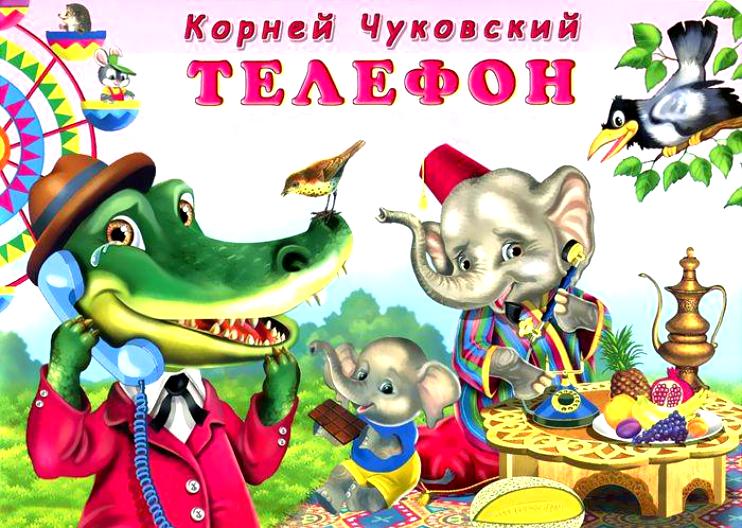 ТЕЛЕФОН
Подготовила учитель-дефектолог Савельева В. В.
У меня зазвонил телефон.— Кто говорит?— Слон.— Откуда?— От верблюда.— Что вам надо?— Шоколада.— Для кого?— Для сына моего.— А много ли прислать?— Да пудов этак пять. Или шесть:Больше ему не съесть,Он у меня ещё маленький!
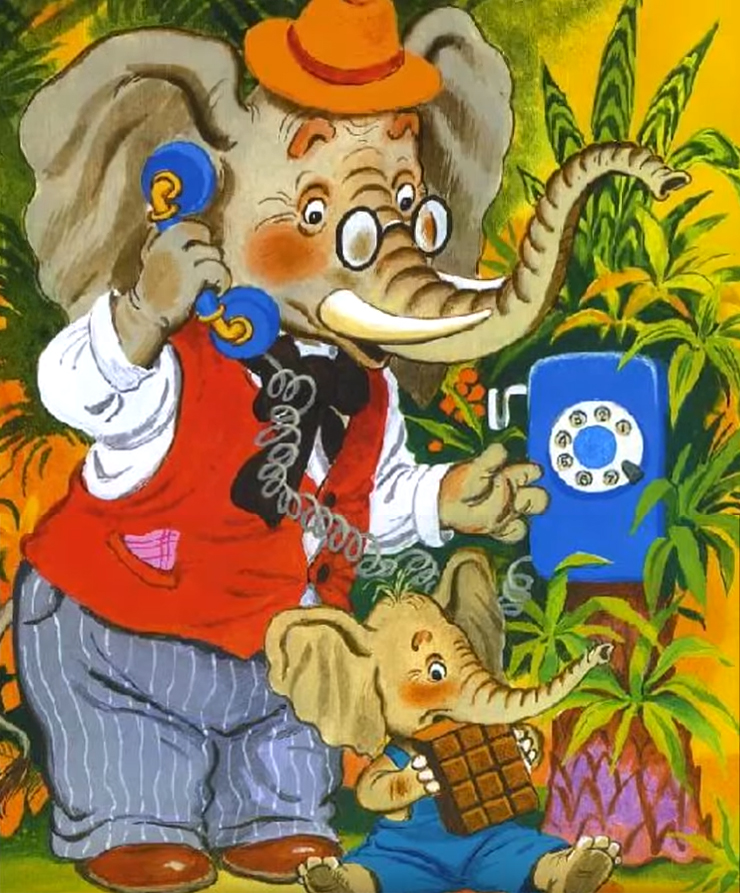 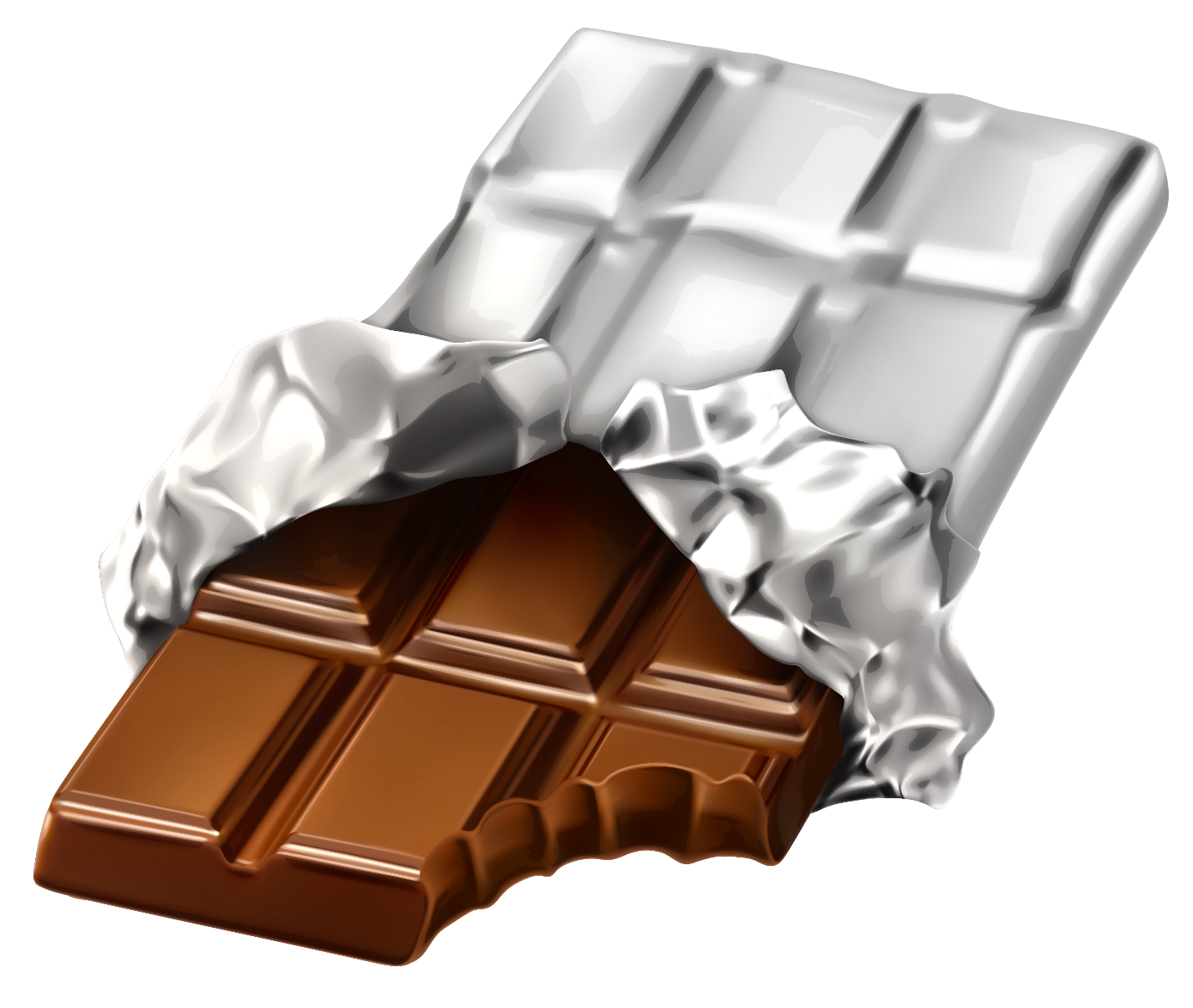 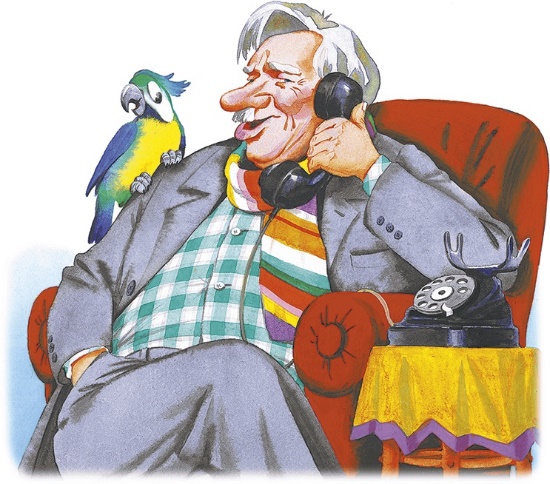 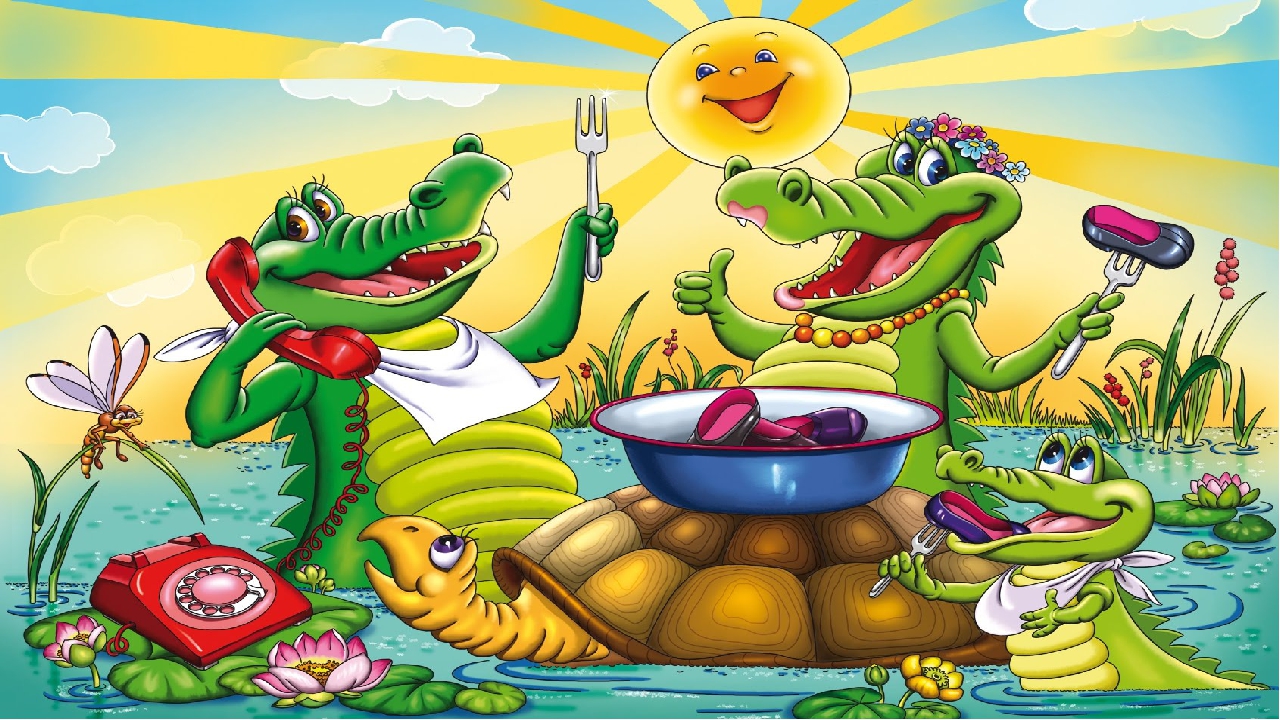 А потом позвонилКрокодилИ со слезами просил:— Мой милый, хороший,Пришли мне калоши,И мне, и жене, и Тотоше.
— Постой, не тебе лиНа прошлой неделеЯ выслал две парыОтличных калош?
— Ах, те, что ты выслалНа прошлой неделе,Мы давно уже съелиИ ждём не дождёмся,Когда же ты снова пришлёшьК нашему ужинуДюжинуНовых и сладких калош!
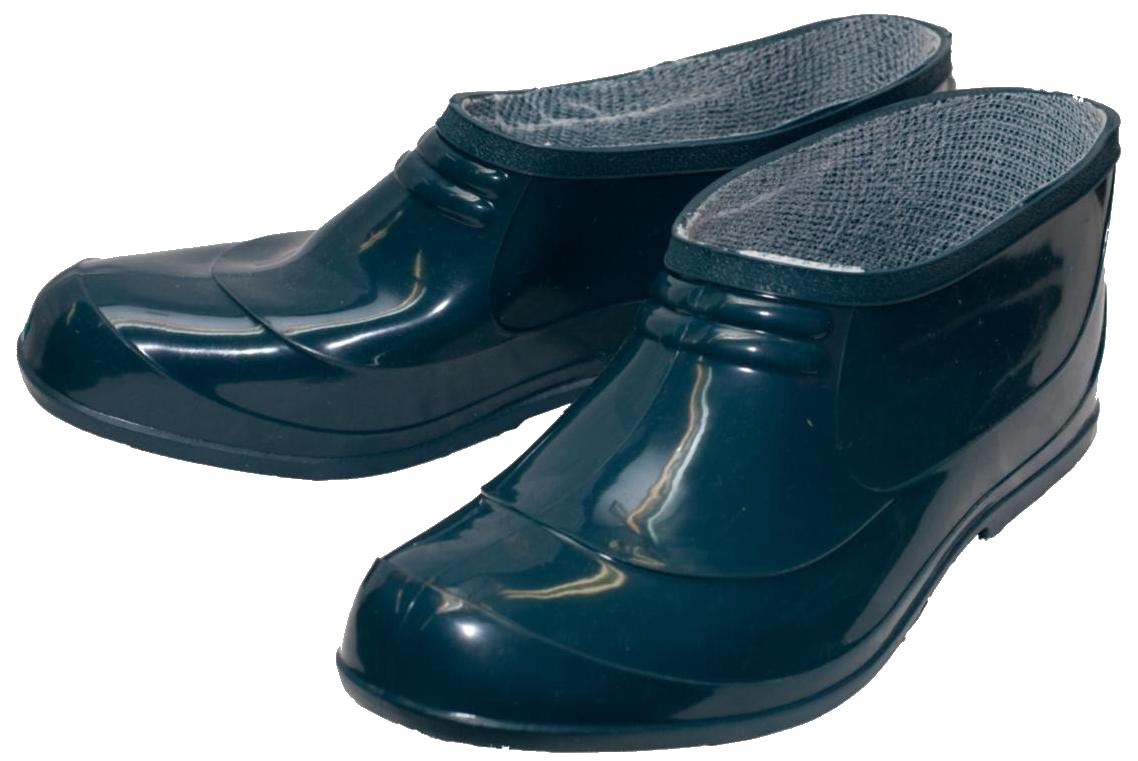 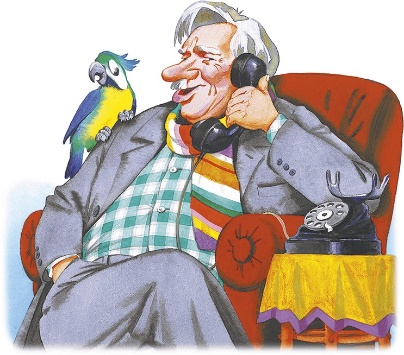 А потом позвонили зайчатки:— Нельзя ли прислать перчатки?
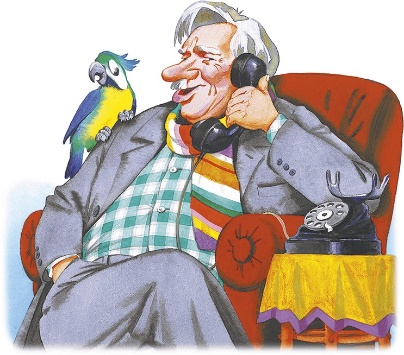 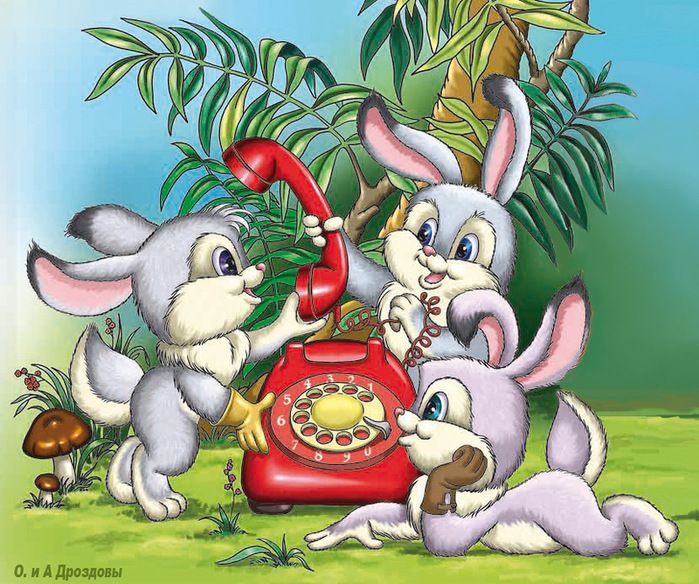 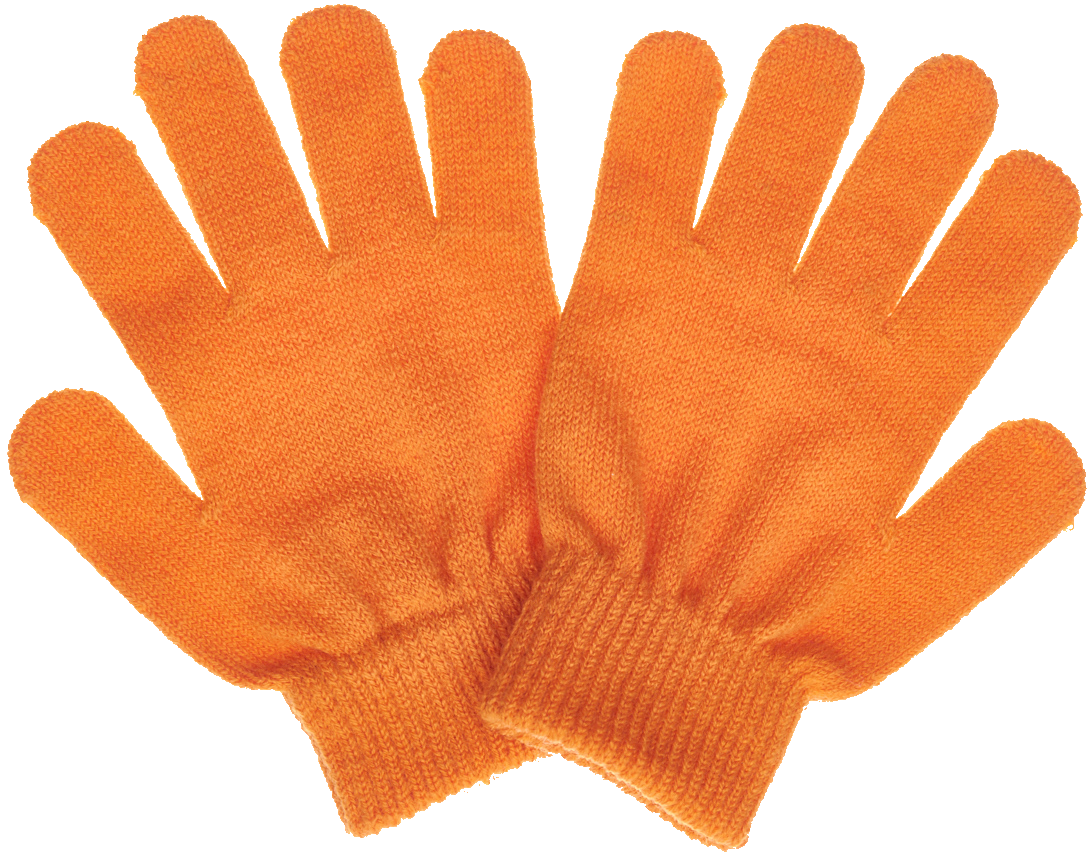 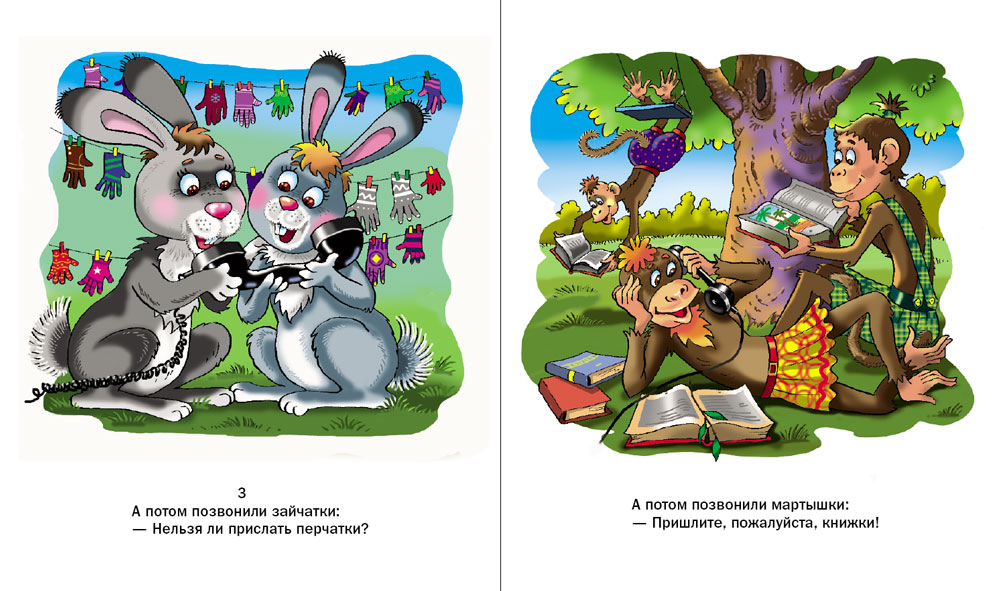 А потом позвонили мартышки:— Пришлите, пожалуйста, книжки!
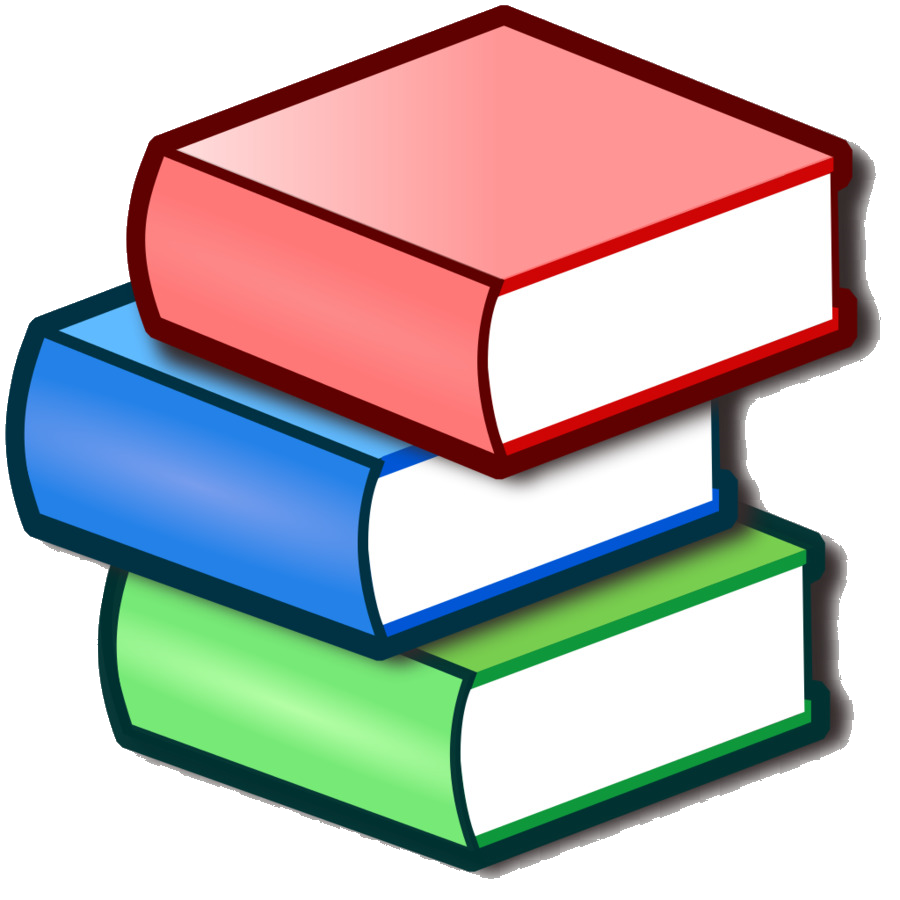 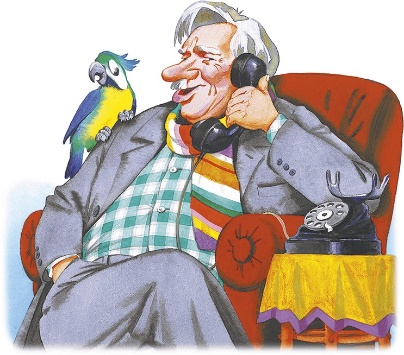 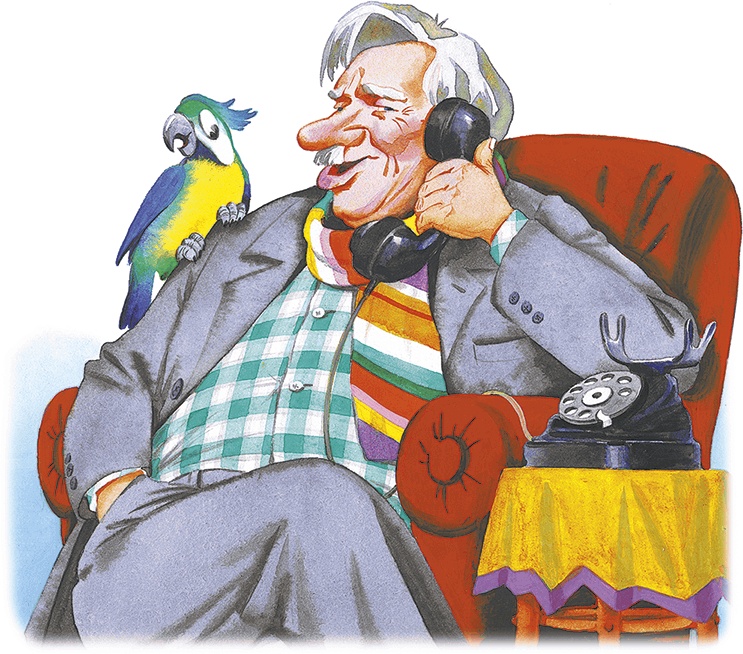 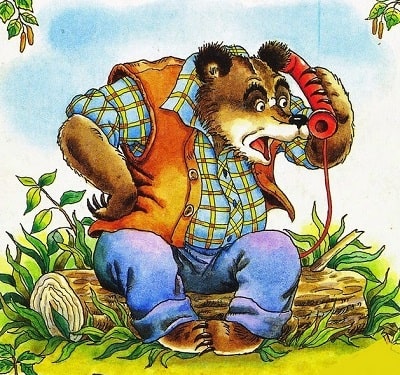 А потом позвонил медведьДа как начал, как начал реветь.
— Погодите, медведь, не ревите,Объясните, чего вы хотите?
Но он только «му» да «му»,А к чему, почему —Не пойму!
— Повесьте, пожалуйста, трубку!
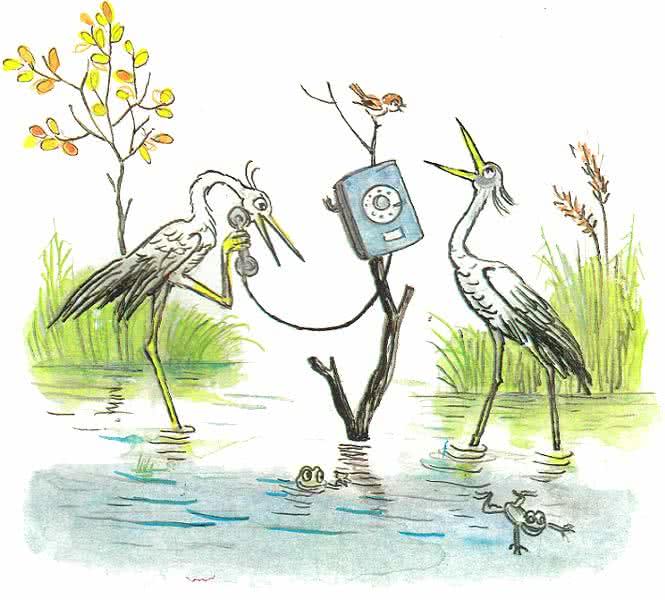 А потом позвонили цапли:— Пришлите, пожалуйста, капли:Мы лягушками нынче объелись,И у нас животы разболелись!
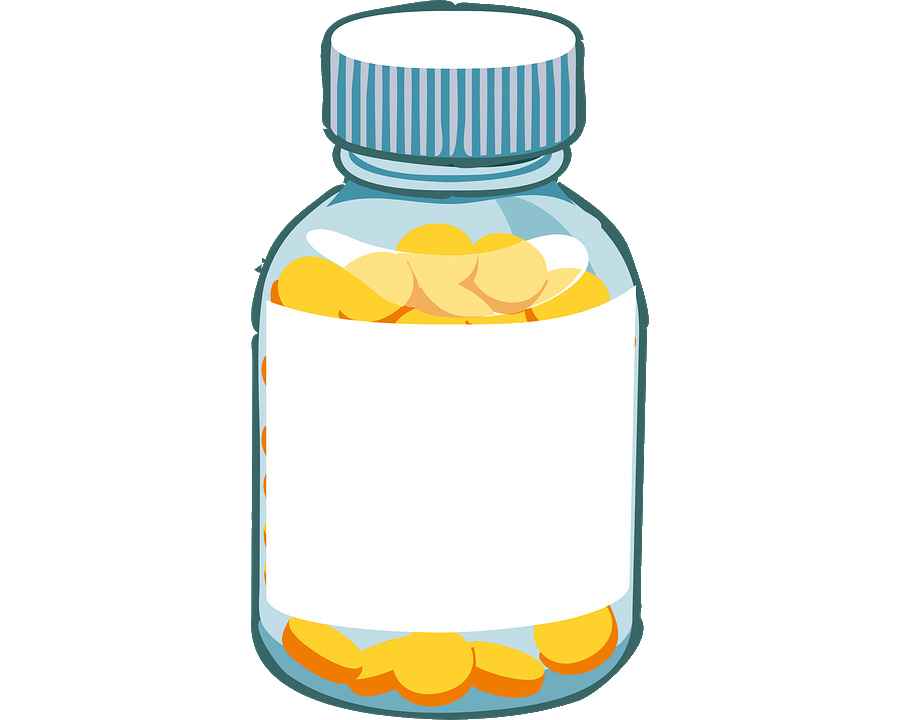 Желудочные
капли
А потом позвонила свинья:— Пришлите ко мне соловья.Мы сегодня вдвоём с соловьемЧудесную песню споём.— Нет, нет! СоловейНе поёт для свиней!Позови-ка ты лучше ворону!
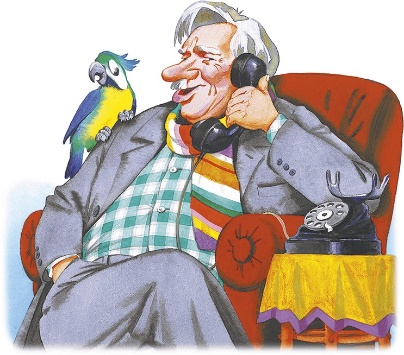 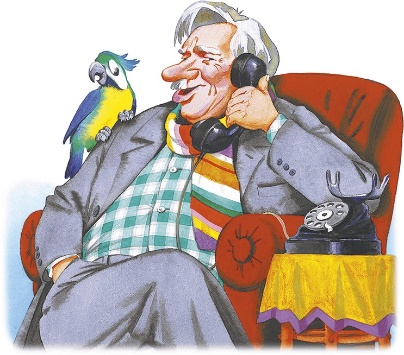 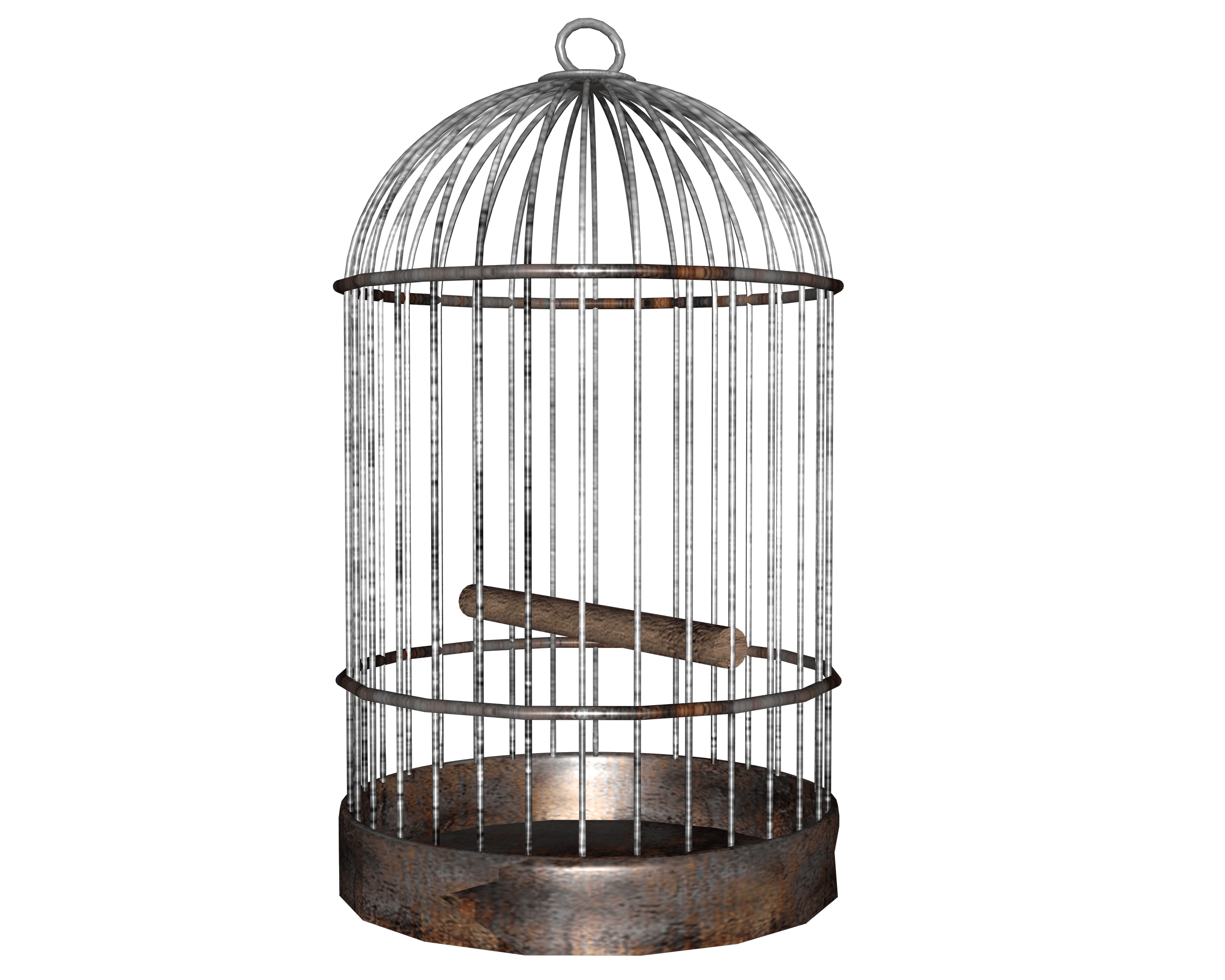 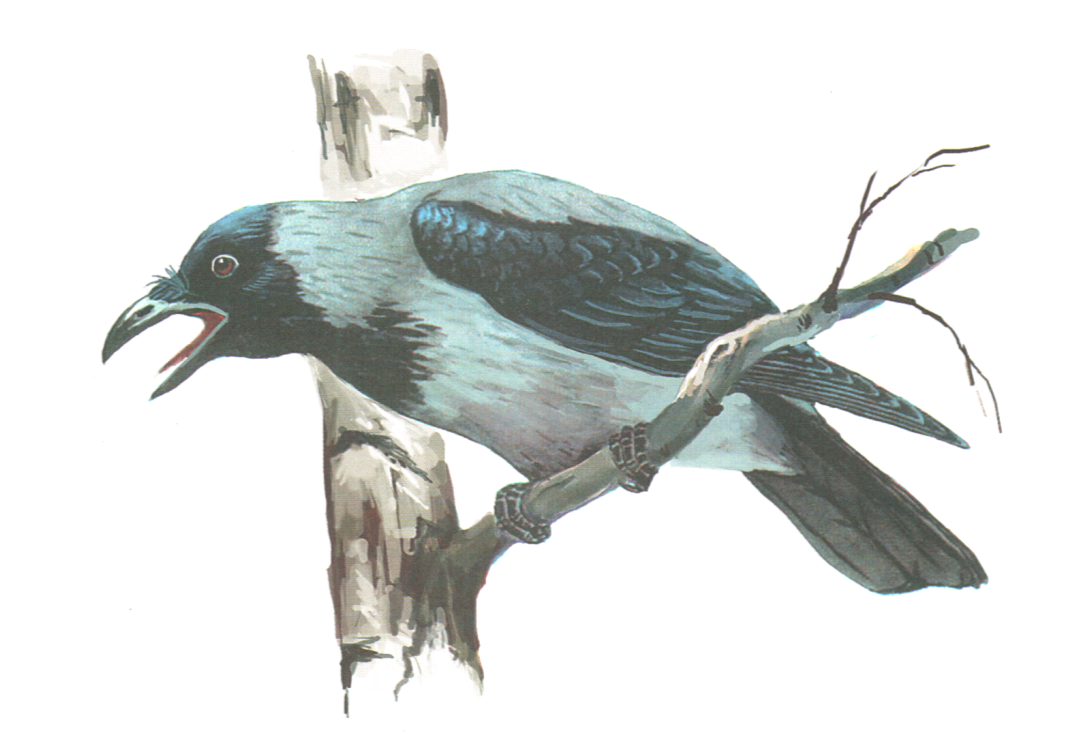 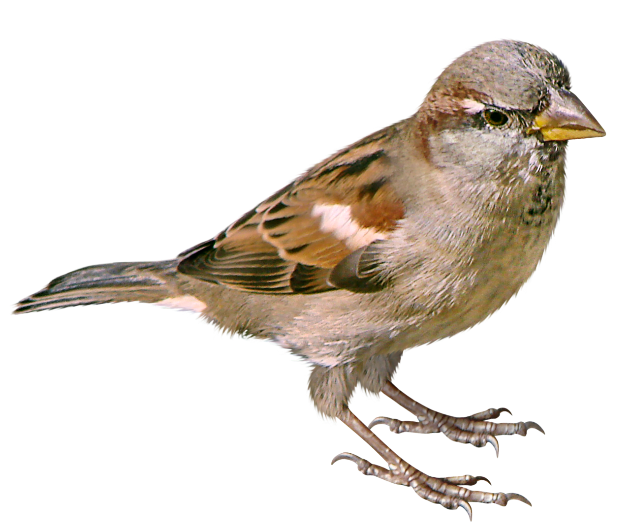 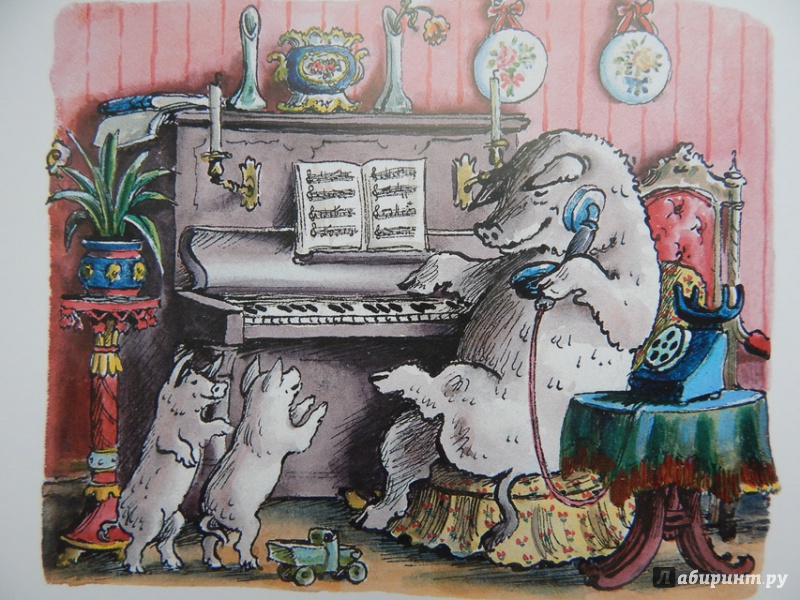 И снова медведь:— О, спасите моржа!Вчера проглотил он морского ежа!
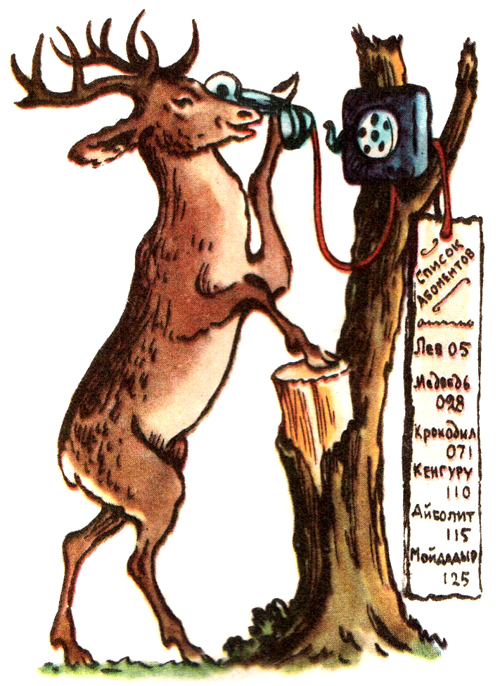 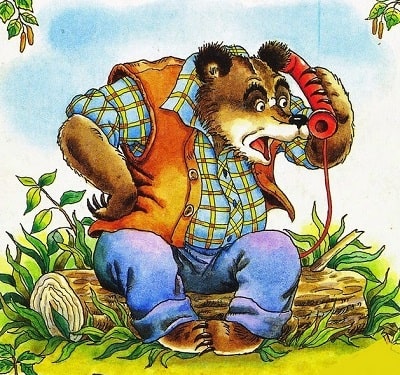 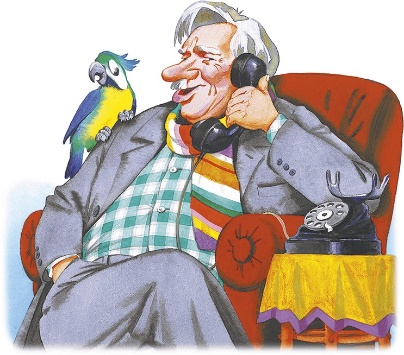 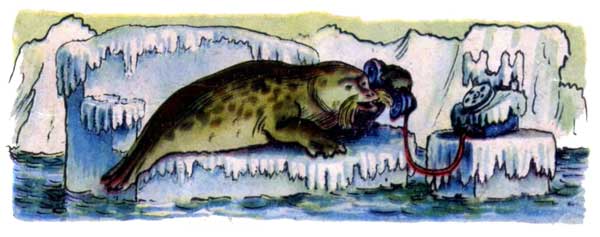 И такая дребеденьЦелый день:Динь-ди-лень,Динь-ди-лень,Динь-ди-лень!То тюлень позвонит, то олень.
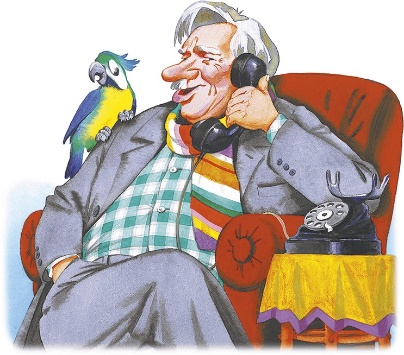 А недавно две газелиПозвонили и запели:— НеужелиВ самом делеВсе сгорелиКарусели?
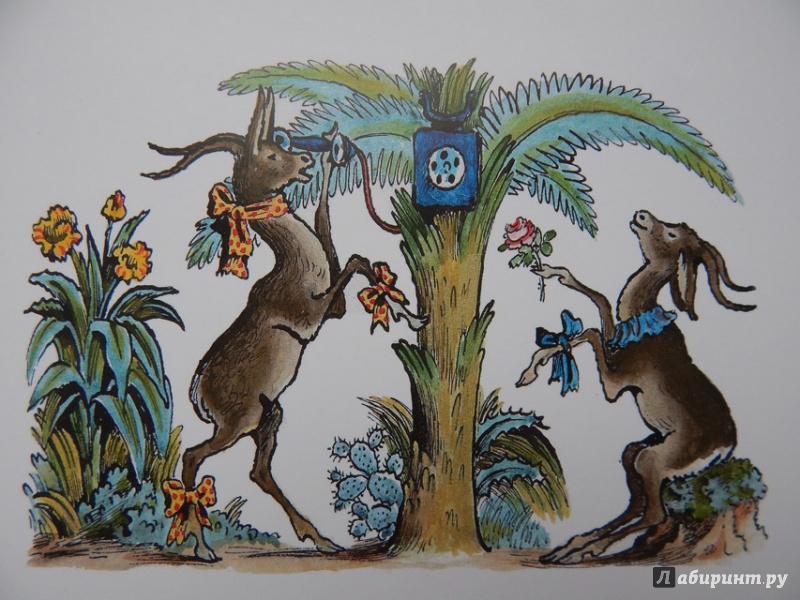 — Ах, в уме ли вы, газели?Не сгорели карусели,И качели уцелели!Вы б, газели, не галдели,А на будущей неделеПрискакали бы и селиНа качели-карусели!
Но не слушали газелиИ по-прежнему галдели:— НеужелиВ самом делеВсе качелиПогорели?
Что за глупые газели!
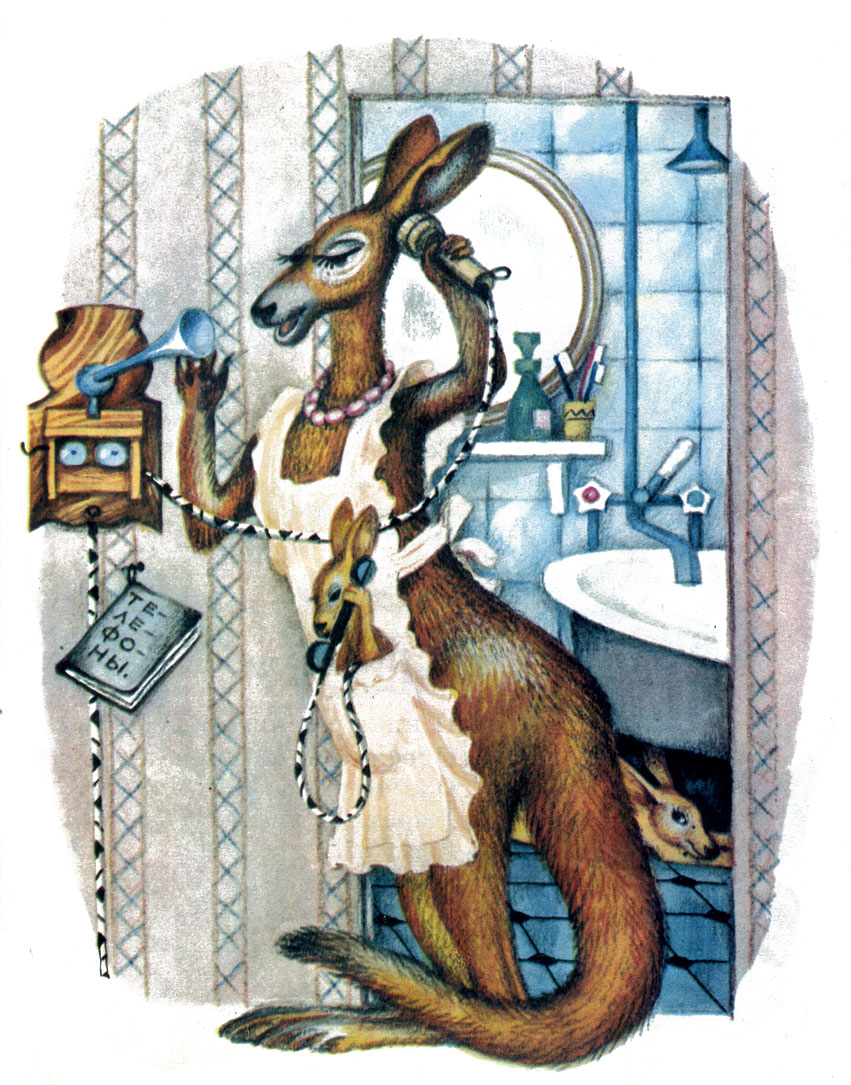 А вчера поутруКенгуру:— Не это ли квартира Мойдодыра?
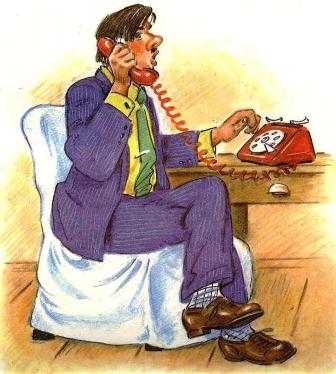 Я рассердился да как заору:— Нет! Это чужая квартира!!!— А где Мойдодыр?— Не могу вам сказать…Позвоните по номеруСто двадцать пять.
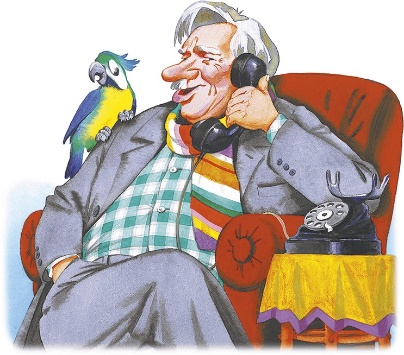 Я три ночи не спал,Я устал.Мне бы заснуть,Отдохнуть…Но только я лёг —Звонок!
— Кто говорит?— Носорог.— Что такое?— Беда! Беда!Бегите скорее сюда!— В чём дело?— Спасите!— Кого?— Бегемота!Наш бегемот провалился в болото…— Провалился в болото?-Да!И ни туда, ни сюда!О, если вы не придёте,-Он утонет, утонет в болоте,Умрёт, пропадёт Бегемот!!!
— Ладно! Бегу! Бегу!Если могу, помогу!
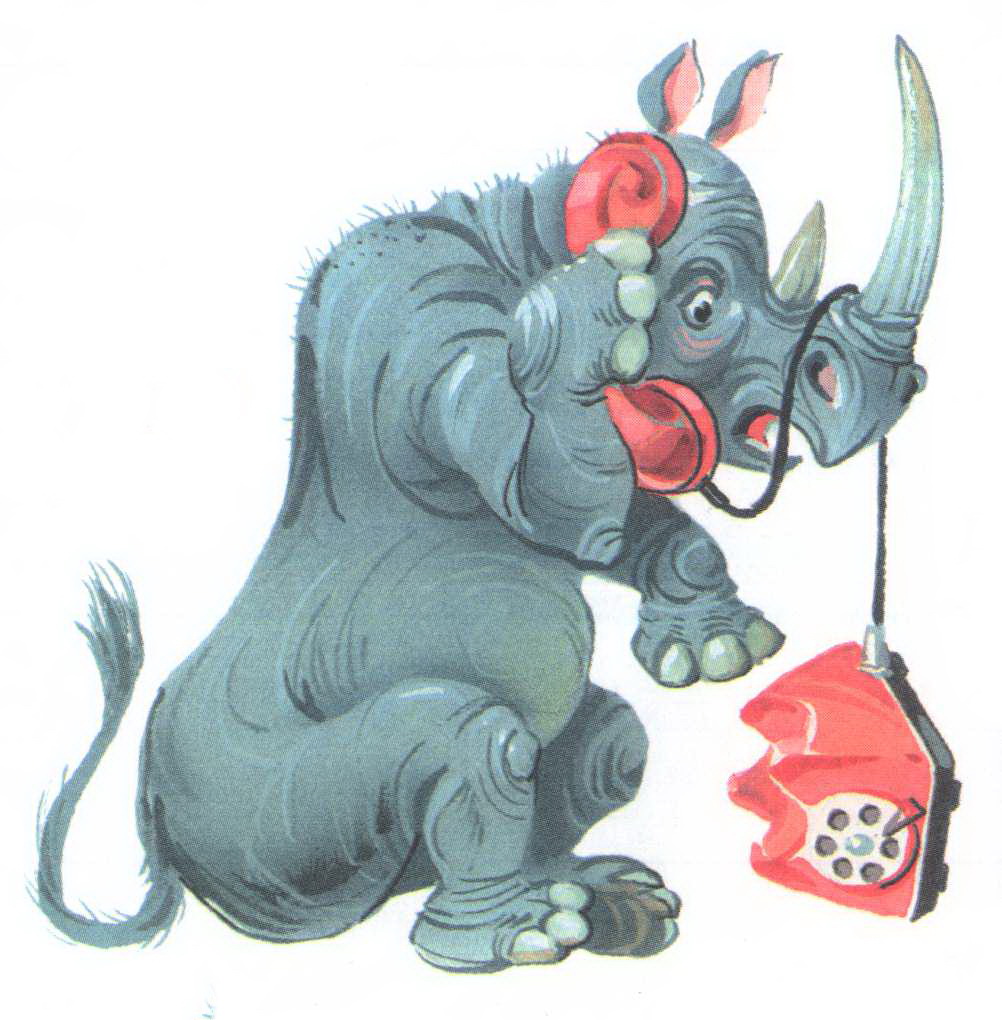 Ox, нелёгкая это работа —Из болота тащить бегемота!
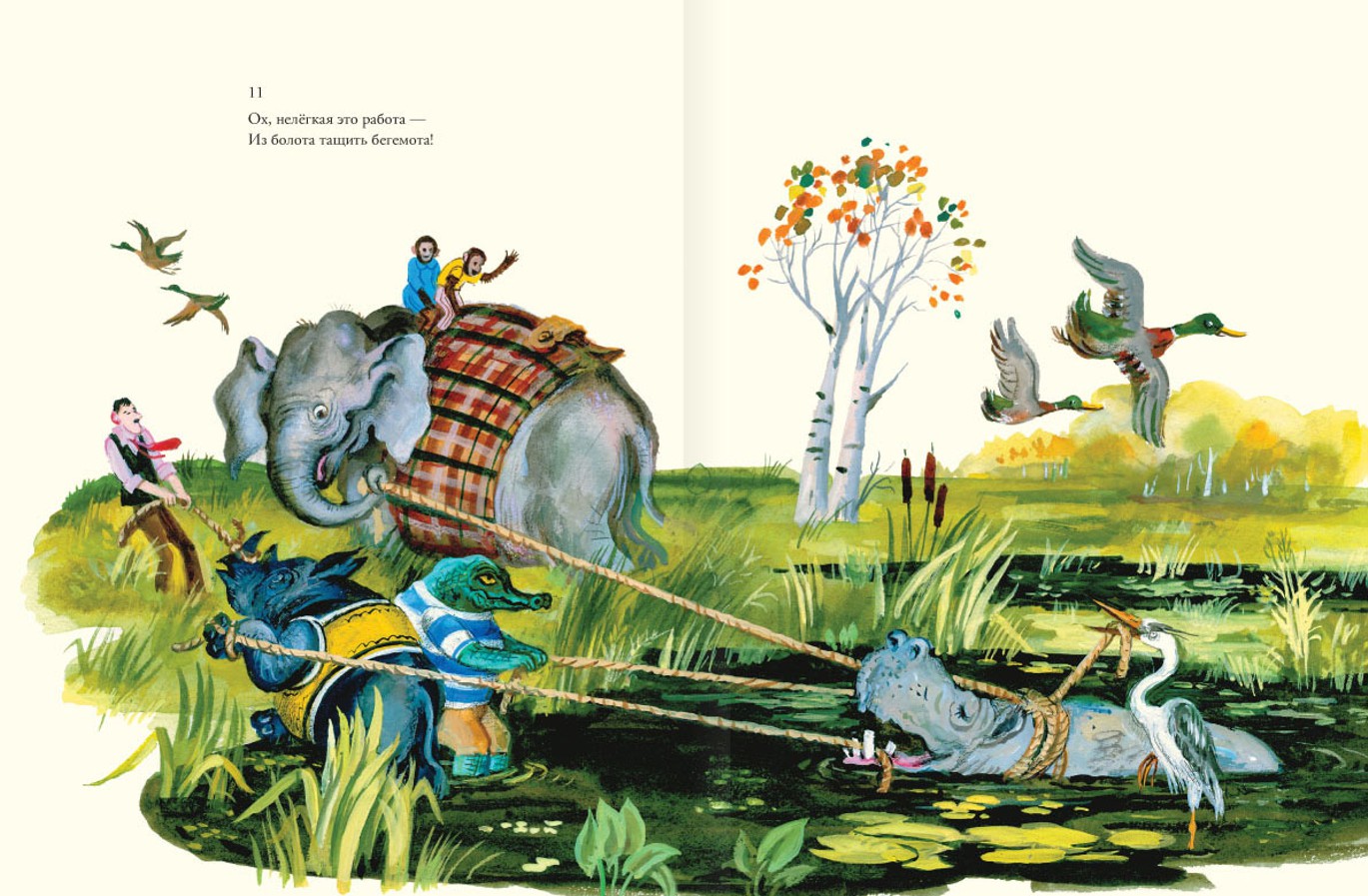 КОНЕЦ
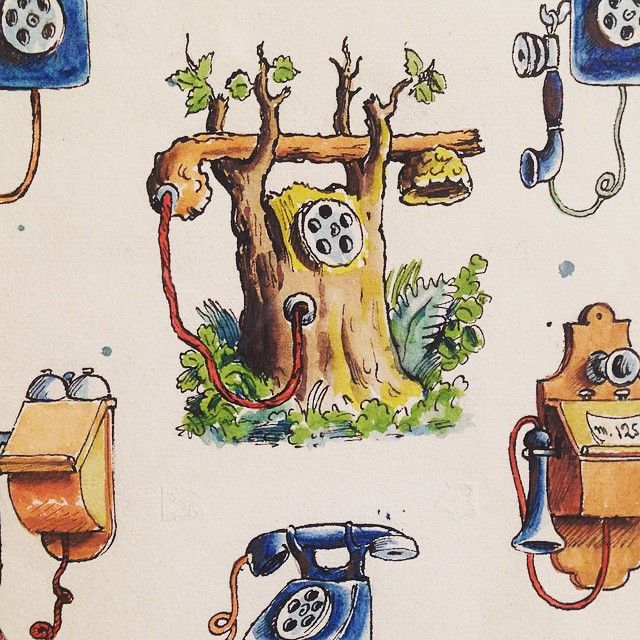 С помощью чего животные общались с Корнеем Чуковским?
А что мы знаем о телефоне? 
Для чего нужен телефон? 
Всегда ли были телефоны?
 Какими были телефоны раньше?
 Хотите об этом узнать?
Путешествие 
в прошлое телефона
- Давным-давно, когда люди жили в пещерах и одевались в шкуры животных, они не умели говорить, но им приходилось общаться друг с другом.
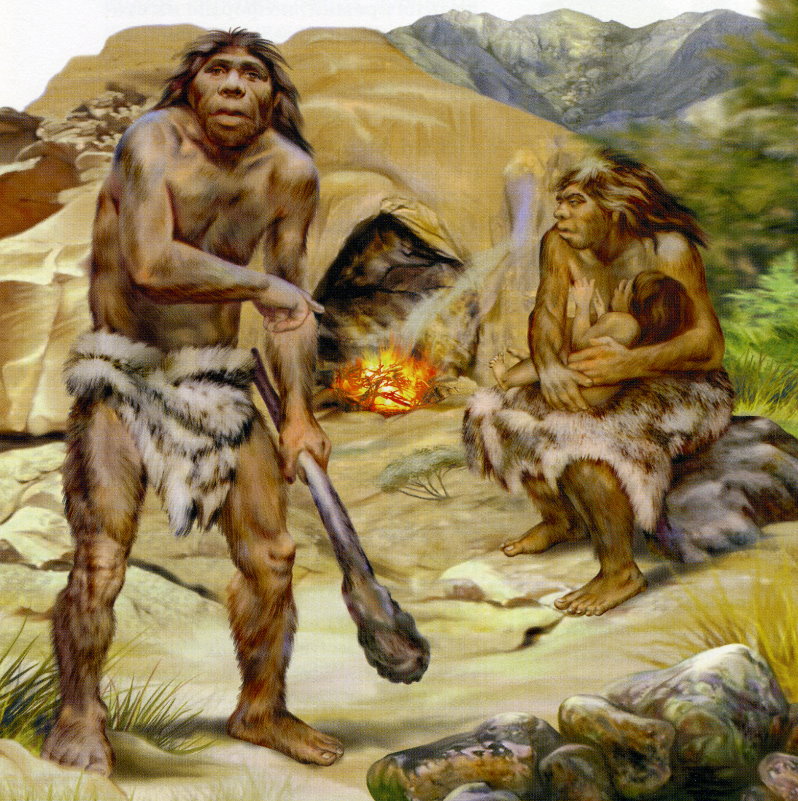 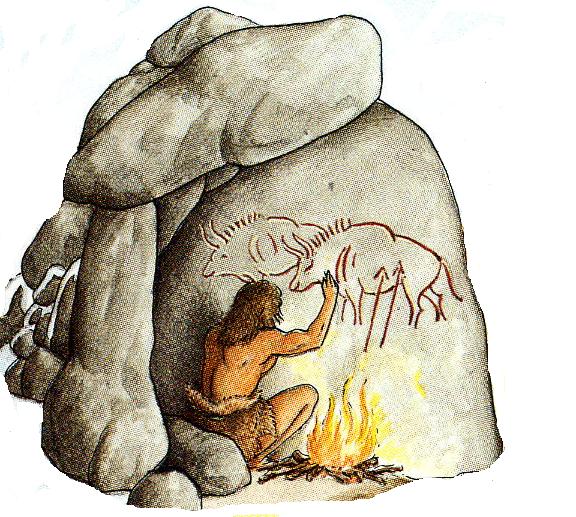 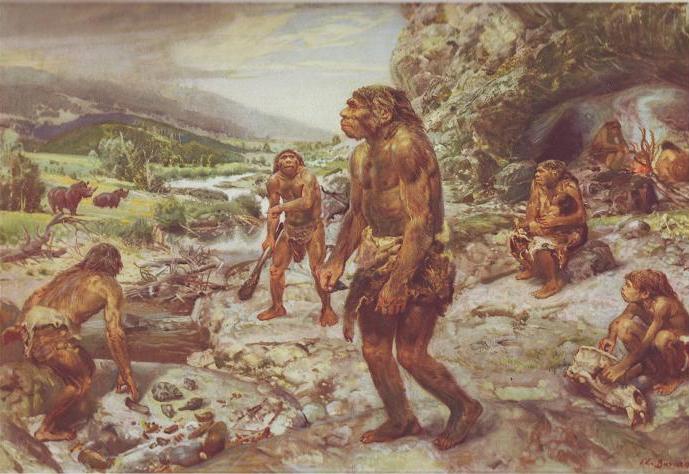 Шло время, люди научились говорить, строили себе жилища, разводили хозяйство и продолжали искать новые способы передачи информации.
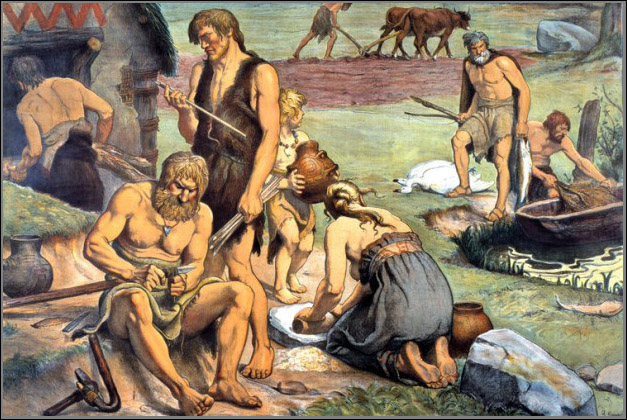 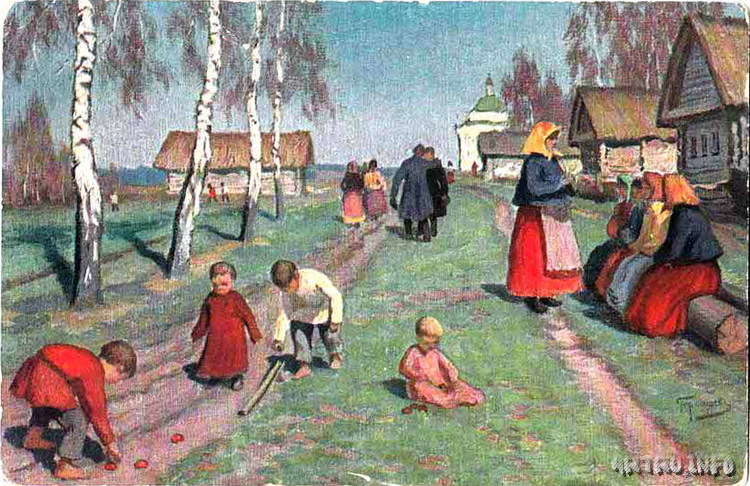 Если необходимо было сообщить какую-то новость в другую деревню, люди забирались на высокую гору и разводили костер, позже использовали звуки барабанов, сигнальных труб, колокола.
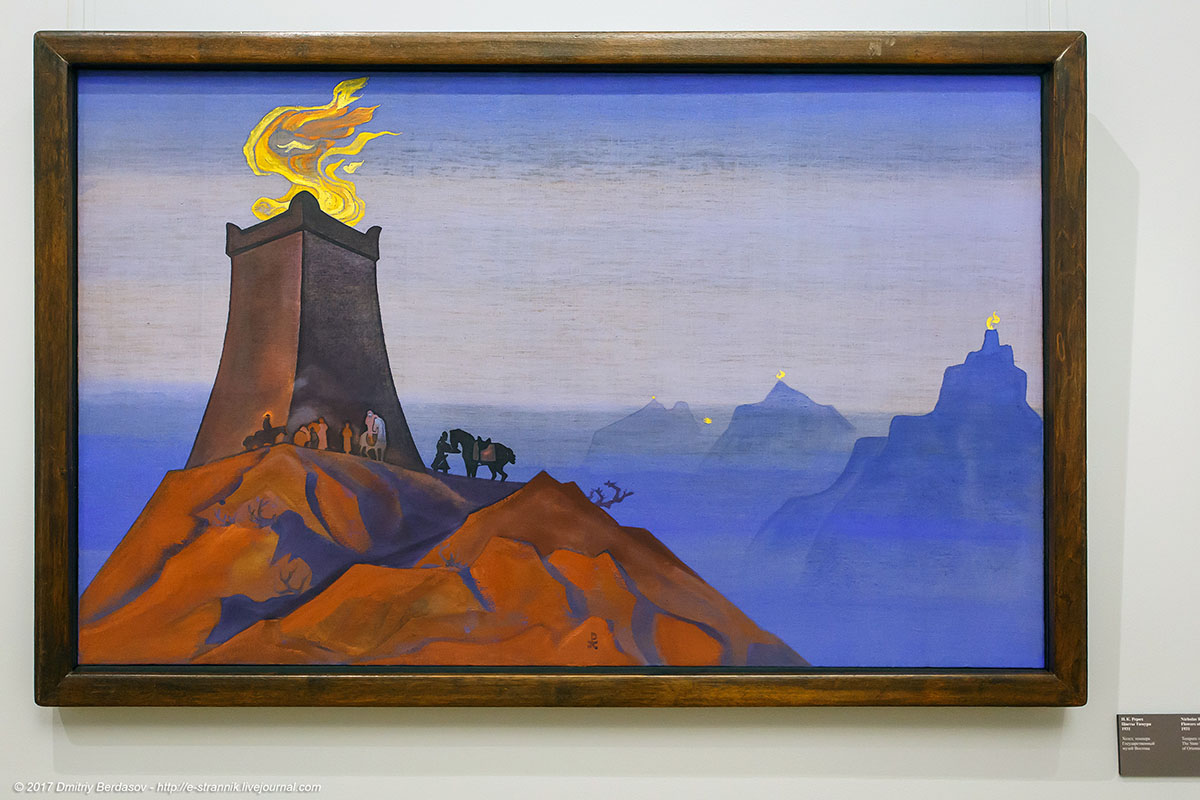 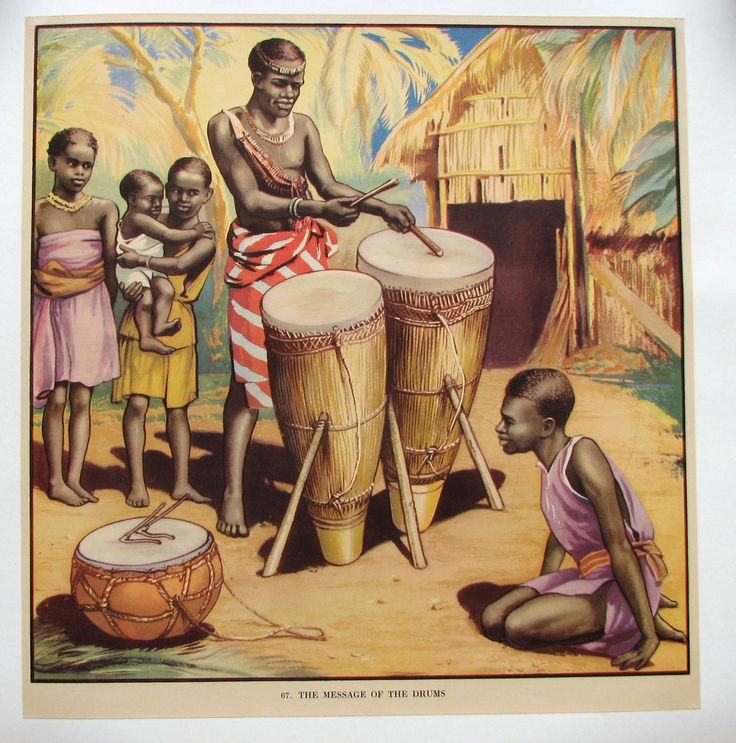 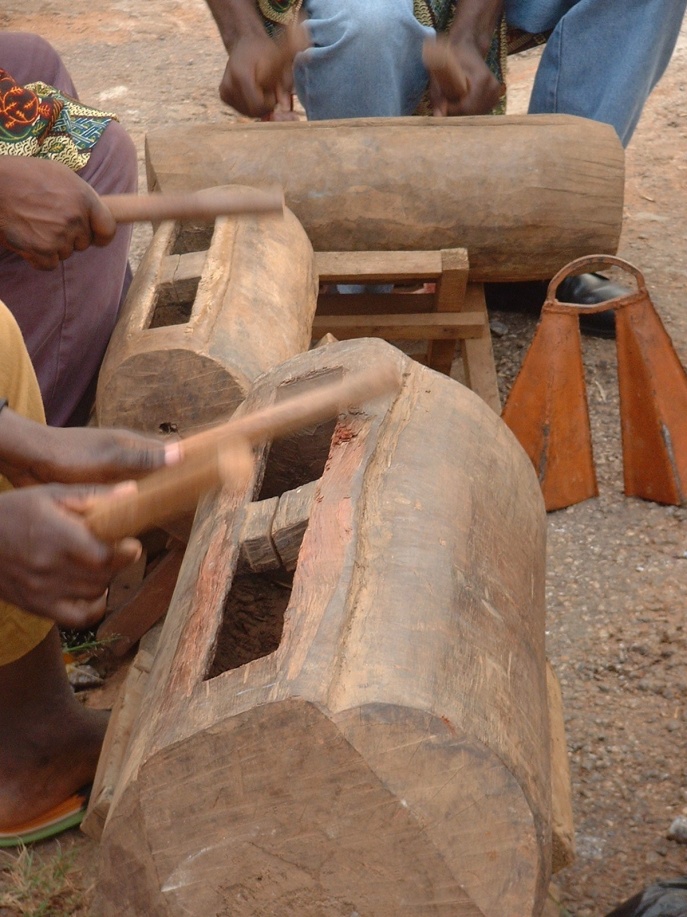 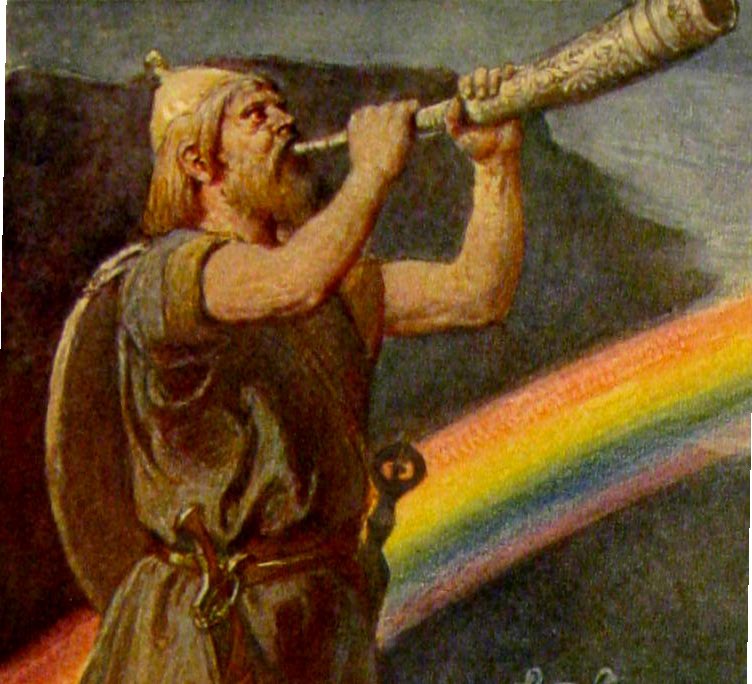 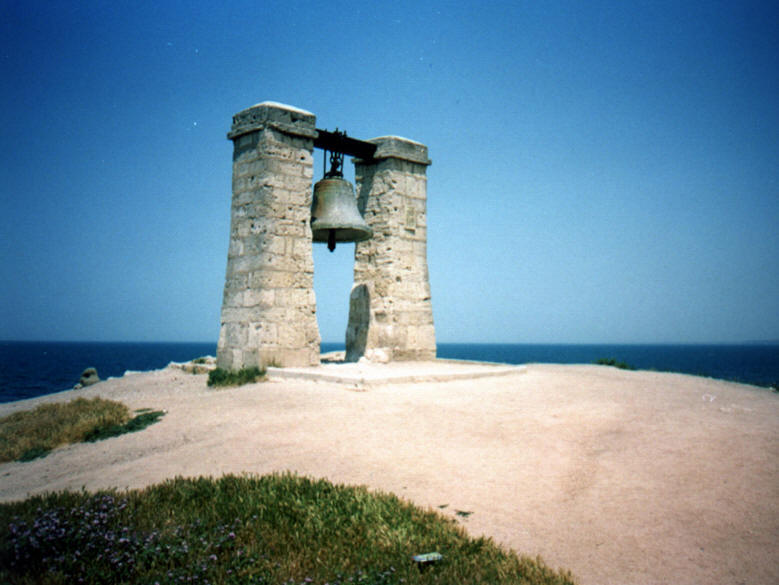 Вскоре люди придумали новый способ передачи информации 
«Голубиная почта»
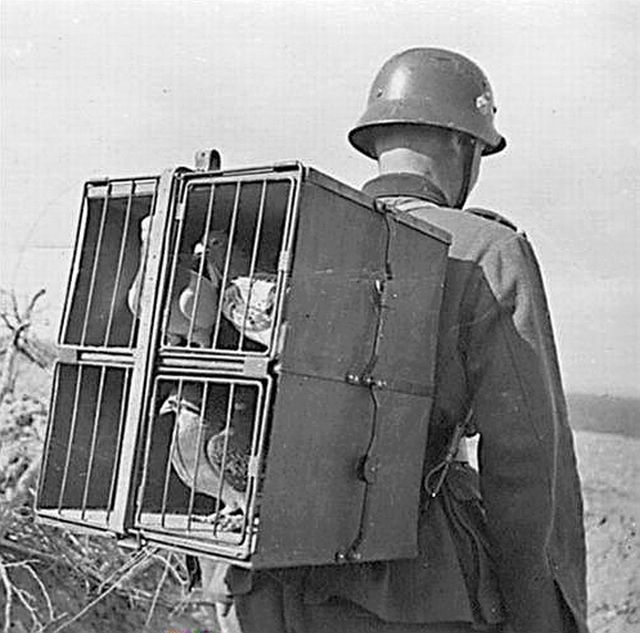 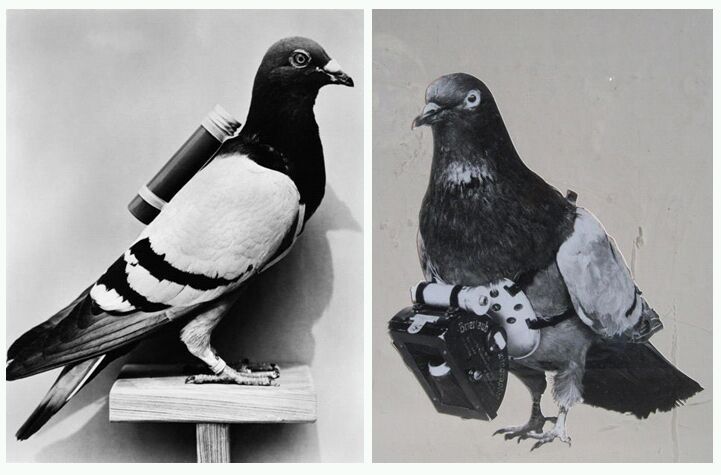 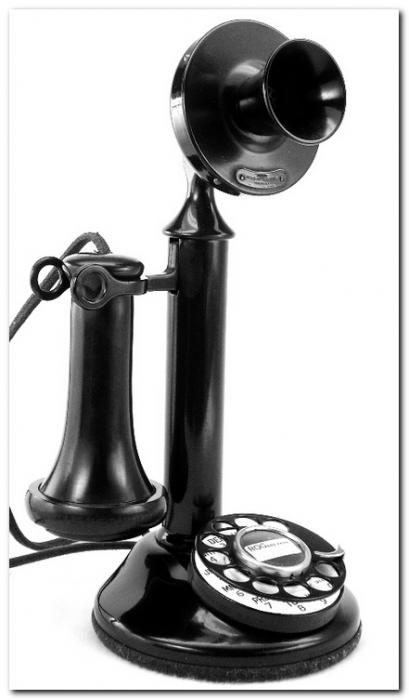 Но время шло. И вот был изобретен первый аппарат, он представлял собой две трубки, похожие на воронки, которые соединялись между собой длинным проводом. В одну трубку говорили, другую прикладывали к уху. Этот аппарат назвали «ТЕЛЕФОН».
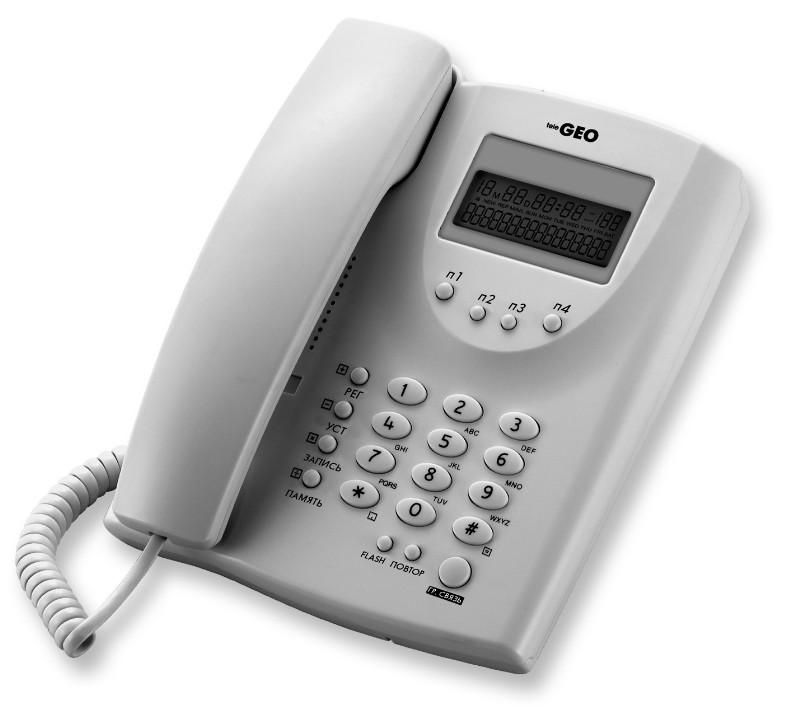 Позднее виды телефонов менялись и люди изобрели телефоны с диском, для набора номера, палец вставляли в отверстия на диске, помеченные цифрами и крутили диск.
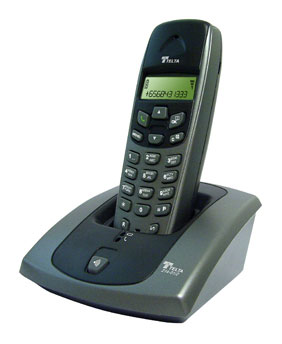 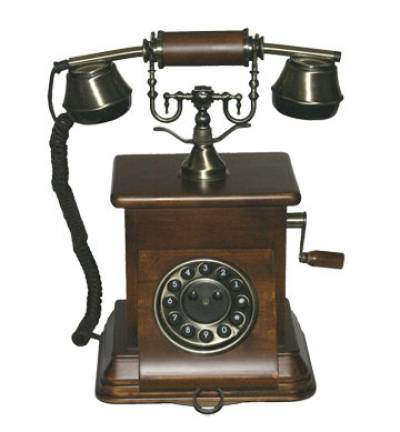 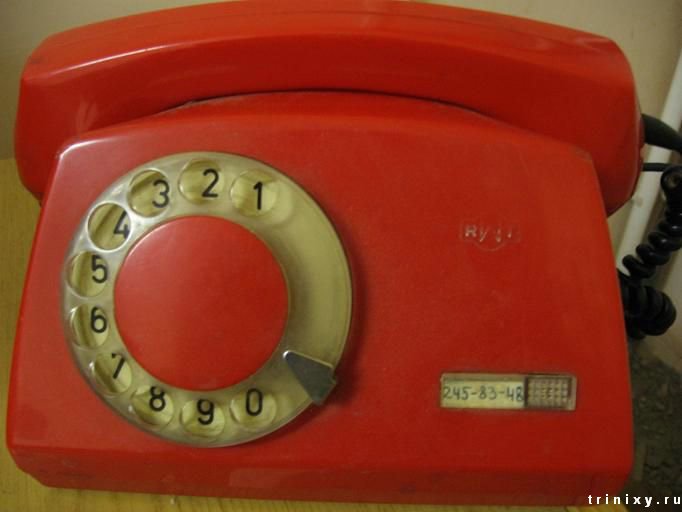 Поэтому диск заменяли кнопками. У многих такие телефоны есть и сейчас, но таким аппаратом можно было пользоваться, находясь в помещении, с собой его взять нельзя.
Ученые снова стали думать, как телефон сделать удобным для общения и передачи информации. И вот изобрели мобильный телефон.
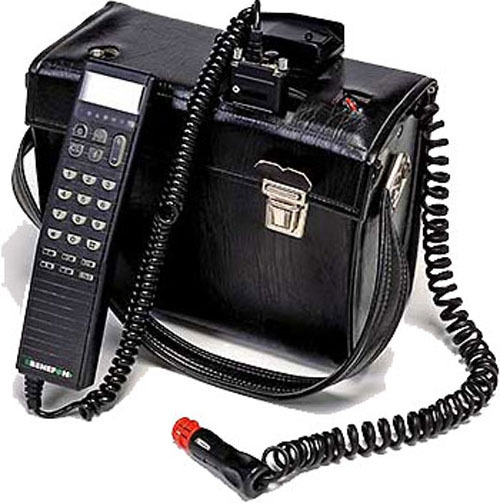 Мобильный – означает переносной его можно брать с собой и общаться, где бы ты не находился. 
Поэтому ученые опять стали думать, как сделать телефон удобным и компактным.
И появились вот такие маленькие телефоны. Мы можем носить их с собой.
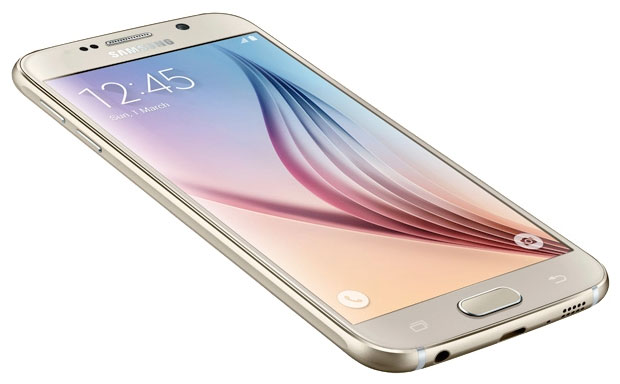 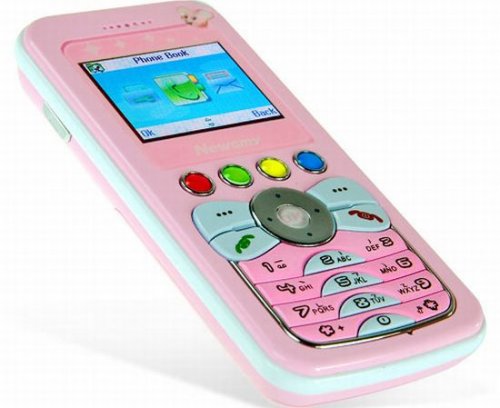 У каждого телефона есть свой номер. Это помогает нам позвонить именно тому человеку, которому нужно. Есть номера, которые должен знать каждый человек в нашей стране!
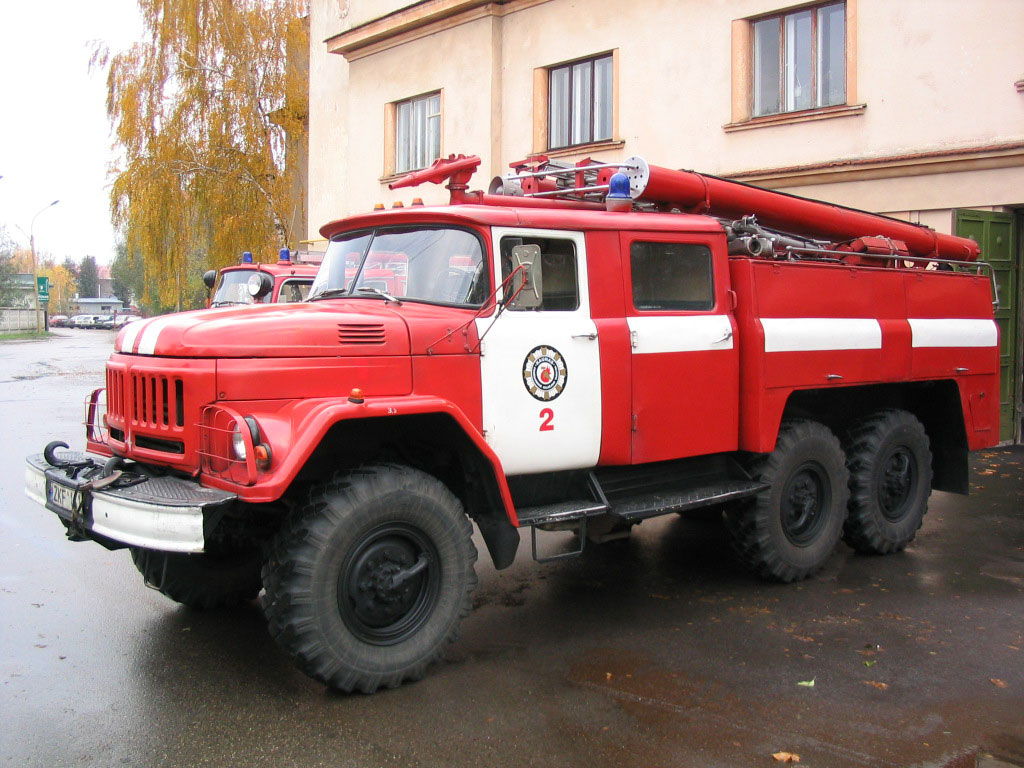 -01
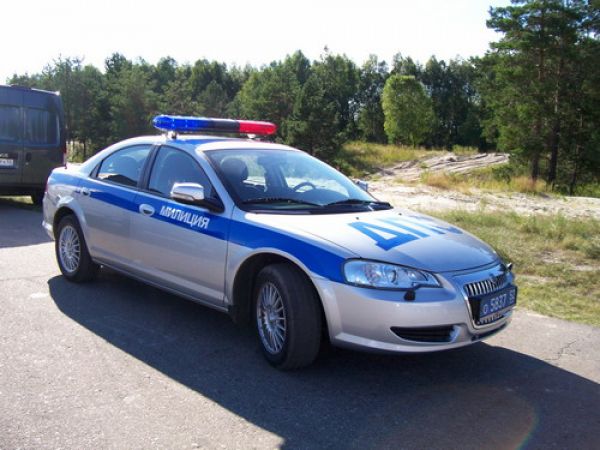 -02
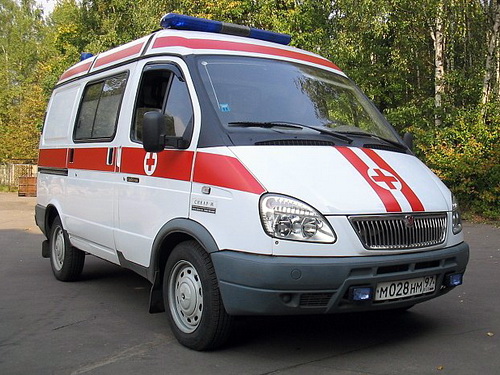 -03
Что вы узнали о телефоне, каким телефон был в прошлом ?
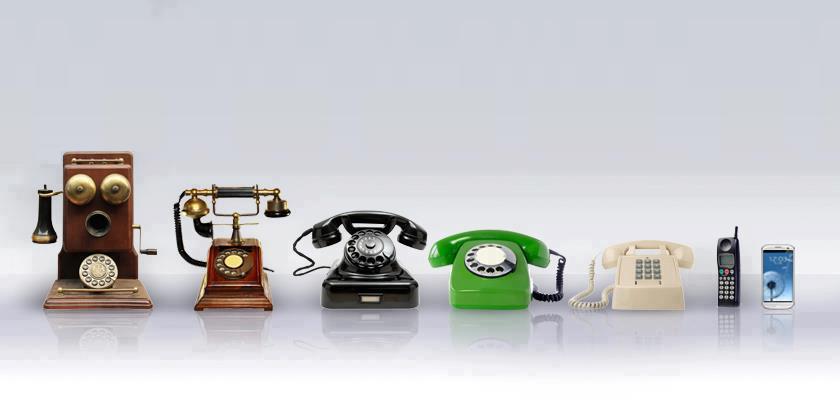 Эксперимент
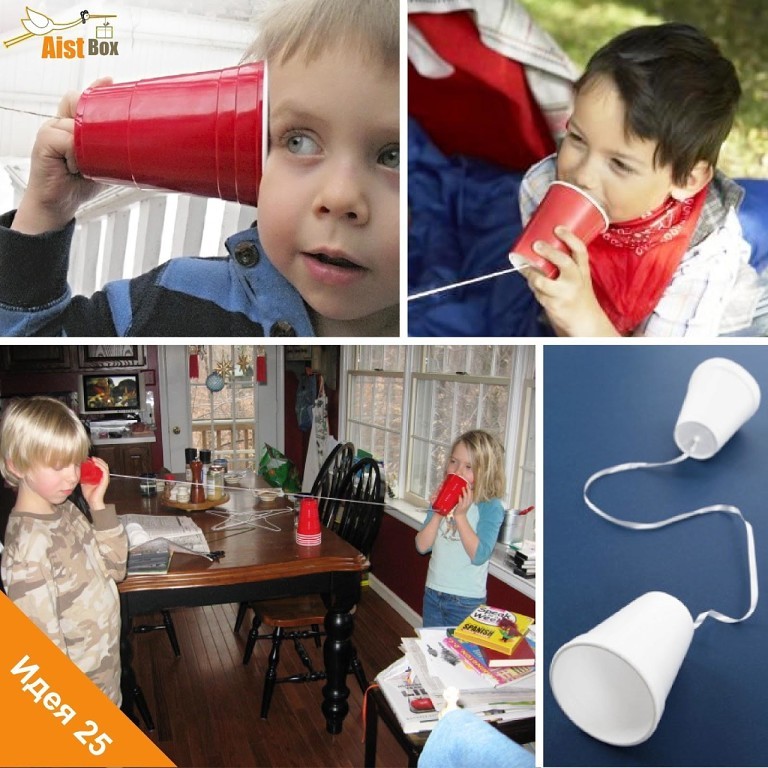 Спасибо 
за внимание!